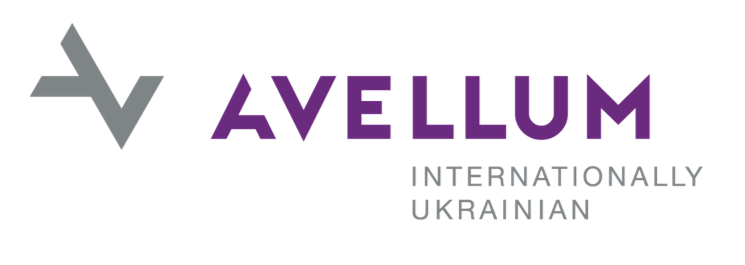 Процесуальні тенденції судових спорів щодо стягнення заборгованості
Андрій Фортуненко, старший юрист, адвокат
Що вплинуло на розгляд кредитних спорів в 2020 році?
“Судова реформа - 2019” – обмеження підстав для касаційного перегляду рішень
За останні сім місяців зміни до процесуальних кодексів вносились шість разів
Карантинні обмеження в зв’язку з COVID-19
Практика Верховного Суду з процесуальних питань
2
Наслідки зміни підходу до касаційного оскарження
Справа більше не передається на розгляд Великої Палати, коли вже існує висновок щодо юрисдикції

Встановлено касаційні фільтри – Верховний Суд перегляне справу, якщо:

суди не застосували висновок Верховного Суду
висновку Верховного Суду в подібних правовідносинах немає
скаржник переконав у необхідності змінити практику
3
Наслідки зміни підходу до касаційного оскарження
Змінено межі касаційного розгляду:
4
Наслідки зміни порядку забезпечення позову
Не допускається вжиття заходів забезпечення позову, які полягають в (або мають наслідком) припиненні, відкладенні, зупиненні чи іншому втручанні у проведення конкурсу, аукціону, торгів, тендера чи інших публічних конкурсних процедур, що проводяться:

від імені держави (державного органу), 
територіальної громади (органу місцевого самоврядування) 
за участю призначеного державним органом суб'єкта у складі комісії, що проводить конкурс, аукціон, торги, тендер чи іншу публічну конкурсну процедуру
5
А як же виконавче провадження?
Ухвала КГС ВС від 17 липня 2020 року в справі №  910/19106/19 

Верховний Суд вважає, що в цьому випадку наявна виключна правова проблема щодо можливості застосування заходів забезпечення позову, передбачених пунктом 5 частини 1 статті 137 ГПК, у випадку, коли  застосування такого заходу  призведе  (може призвести) до припинення, відкладення, зупинення чи іншому втручання у проведення конкурсу, аукціону, торгів, тендера чи інших публічних конкурсних процедур, що проводяться  державним чи приватним виконавцем у порядку, визначеному Законом України “Про виконавче провадження”.
6
Що нового в судовій практиці?
Ухвала ВП ВС від 16 червня 2020 року в справі № 922/4519/14

Визначальним чинником для заміни первісного боржника у виконавчому провадженні двома боржниками і відповідно визначення виду відповідальності (основної чи субсидіарної) є саме створення нової юридичної особи шляхом виділу з основного боржника з розподілом зобов`язань за розподільчим балансом між юридичною особою, з якої здійснено виділ, та новоствореною особою.
7
Що нового в судовій практиці?
Постанова КЦС ВС від 3 червня 2020 року в справі 
№ 318/89/18 

Потрібно розмежовувати зловживання процесуальними правами та зловживання матеріальними (цивільними) правами. При зловживанні процесуальними правами суд має право залишити без розгляду або повернути скаргу, заяву, клопотання, позов, чи застосувати інші заходи процесуального примусу. Натомість правовим наслідком зловживання матеріальними (цивільними) правами може бути, зокрема відмова у захисті цивільного права та інтересу, тобто відмова в позові.
8
Що нового в судовій практиці?
Постанова ВП ВС від 12 травня 2020 року в справі № 904/4507/18

Домовленості про сплату гонорару за надання правничої допомоги є такими, що склалися між адвокатом та клієнтом, у межах правовідносин між якими і може розглядатися питання щодо обов'язковості такого зобов'язання. У контексті вирішення судом питання про розподіл судових витрат суд повинен оцінювати розумність витрат, їх співмірність із ціною позову, складністю справи та її значенням для позивача.
9
Дякуємо за увагу!
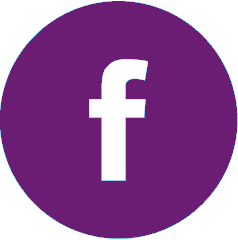 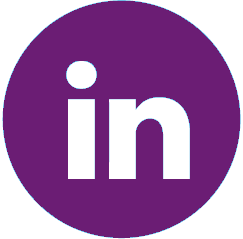